Figure 6. Delay period fMRI signals at selected local maxima of spatial pattern expression, are plotted as a function ...
Cereb Cortex, Volume 15, Issue 3, March 2005, Pages 303–316, https://doi.org/10.1093/cercor/bhh132
The content of this slide may be subject to copyright: please see the slide notes for details.
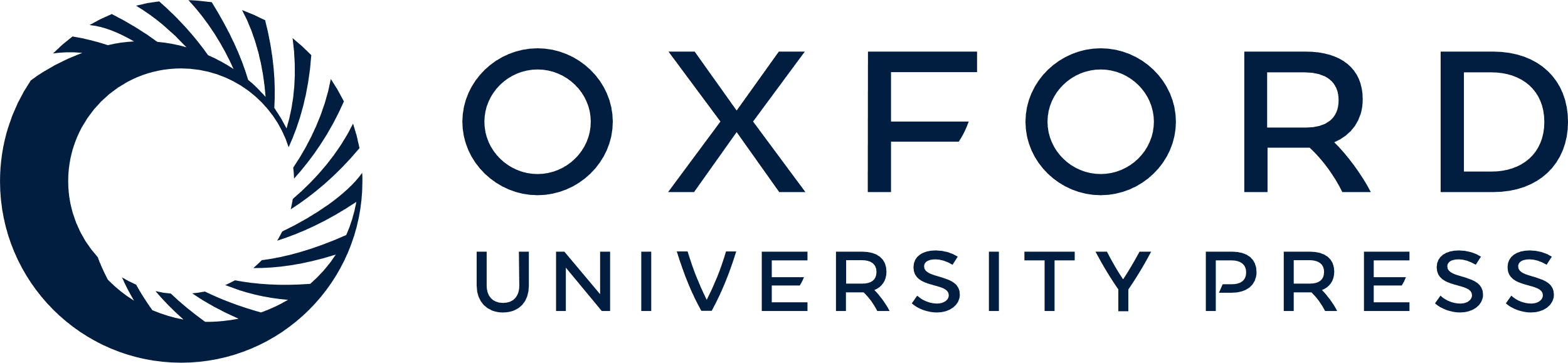 [Speaker Notes: Figure 6. Delay period fMRI signals at selected local maxima of spatial pattern expression, are plotted as a function of WM load. The dominant pattern for dorsolateral prefrontal cortex (DLPFC) and inferior parietal lobule (IPL) is pattern 1, and for hippocampus (Hipp) is pattern 2. The MNI space coordinates (in mm) of these locations are (a) L Hipp [−24 −22 −10], L DLPFC [−38 28 24], L IPL [−36 −50 42]; and (b) R Hipp [28 −28 −10], R DLPFC [38 42 28] , R IPL [36 −44 38]. The error bars indicate standard errors computed across subjects.


Unless provided in the caption above, the following copyright applies to the content of this slide: Cerebral Cortex V 15 N 3 © Oxford University Press 2004; all rights reserved]